Lecture 7: Examples, MARS
Today’s topics: 

 More examples
 MARS intro
1
Example 2 (pg. 101)
int   fact  (int n)
{
     if (n < 1)  return (1);
          else return (n * fact(n-1));
}
fact:
    slti        $t0, $a0, 1
    beq      $t0, $zero, L1
    addi     $v0, $zero, 1
    jr          $ra
L1:
    addi     $sp, $sp, -8
    sw        $ra, 4($sp)
    sw        $a0, 0($sp)
    addi     $a0, $a0, -1
    jal        fact
    lw        $a0, 0($sp)
    lw        $ra, 4($sp)
    addi     $sp, $sp, 8
    mul      $v0, $a0, $v0
    jr          $ra
Notes:
The caller saves $a0 and $ra
in its stack space.
Temp register $t0 is never saved.
2
Example 2 (pg. 101)
int   fact  (int n)
{
     if (n < 1)  return (1);
          else return (n * fact(n-1));
}
fact:
    slti        $t0, $a0, 1
    beq      $t0, $zero, L1
    addi     $v0, $zero, 1
    jr          $ra
L1:
    addi     $sp, $sp, -8
    sw        $ra, 4($sp)
    sw        $a0, 0($sp)
    addi     $a0, $a0, -1
    jal        fact
    lw        $a0, 0($sp)
    lw        $ra, 4($sp)
    addi     $sp, $sp, 8
    mul      $v0, $a0, $v0
    jr          $ra
$t0 = (n < 1)
if false, jump
else, return 1
Notes:
The caller saves $a0 and $ra
in its stack space.
Temp register $t0 is never saved.
3
Example 2 (pg. 101)
int   fact  (int n)
{
     if (n < 1)  return (1);
          else return (n * fact(n-1));
}
fact:
    slti        $t0, $a0, 1
    beq      $t0, $zero, L1
    addi     $v0, $zero, 1
    jr          $ra
L1:
    addi     $sp, $sp, -8
    sw        $ra, 4($sp)
    sw        $a0, 0($sp)
    addi     $a0, $a0, -1
    jal        fact
    lw        $a0, 0($sp)
    lw        $ra, 4($sp)
    addi     $sp, $sp, 8
    mul      $v0, $a0, $v0
    jr          $ra
Saving on 
the stack
Notes:
The caller saves $a0 and $ra
in its stack space.
Temp register $t0 is never saved.
Restoring 
from the stack
4
Example 2 (pg. 101)
int   fact  (int n)
{
     if (n < 1)  return (1);
          else return (n * fact(n-1));
}
fact:
    slti        $t0, $a0, 1
    beq      $t0, $zero, L1
    addi     $v0, $zero, 1
    jr          $ra
L1:
    addi     $sp, $sp, -8
    sw        $ra, 4($sp)
    sw        $a0, 0($sp)
    addi     $a0, $a0, -1
    jal        fact
    lw        $a0, 0($sp)
    lw        $ra, 4($sp)
    addi     $sp, $sp, 8
    mul      $v0, $a0, $v0
    jr          $ra
Notes:
The caller saves $a0 and $ra
in its stack space.
Temp register $t0 is never saved.
fact(n-1)
return(n*fact(n-1))
5
Dealing with Characters
Instructions are also provided to deal with byte-sized
   and half-word quantities: lb (load-byte), sb, lh, sh

 These data types are most useful when dealing with
    characters, pixel values, etc.

 C employs ASCII formats to represent characters – each
   character is represented with 8 bits and a string ends in
   the null character (corresponding to the 8-bit number 0);
   A is 65, a is 97
6
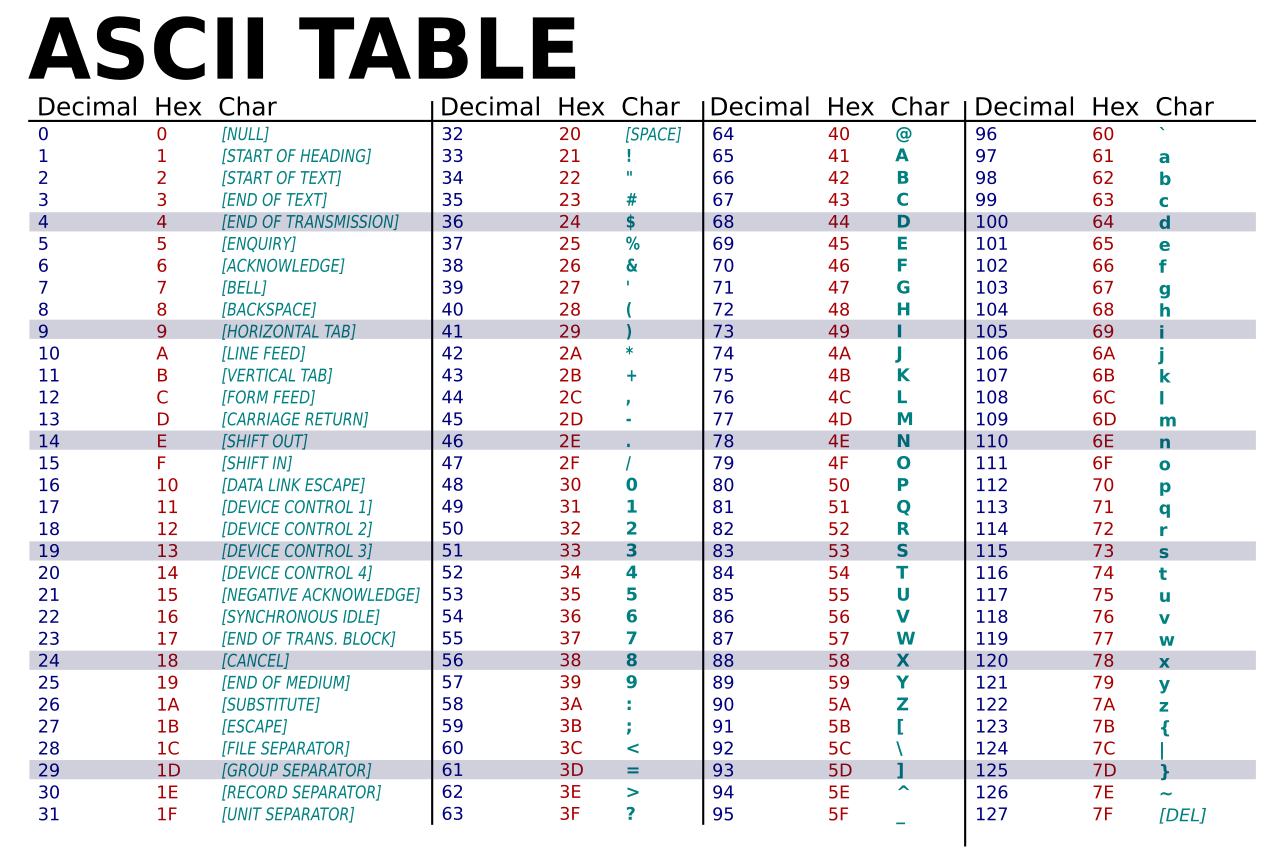 7
Example 3 (pg. 108)
strcpy:
  addi     $sp, $sp, -4
  sw       $s0, 0($sp)
  add      $s0, $zero, $zero
L1: add  $t1, $s0, $a1
  lb         $t2, 0($t1)
  add      $t3, $s0, $a0
  sb        $t2, 0($t3)
  beq      $t2, $zero, L2
  addi     $s0, $s0, 1
  j           L1
L2: lw    $s0, 0($sp)
  addi     $sp, $sp, 4
  jr          $ra
Convert to assembly:
void strcpy (char x[], char y[])
{
    int i;
    i=0;
    while  ((x[i] = y[i]) != `\0’)
    i += 1;
}
Notes:
Temp registers not saved.
8
Full Example – Sort in C (pg. 133)
void sort (int v[ ], int n)
{
    int i, j;
    for (i=0; i<n; i+=1) {
        for (j=i-1; j>=0 && v[j] > v[j+1]; j-=1) {
              swap (v,j);
        }
    }
}
void swap (int v[ ], int k)
{
    int temp;
    temp = v[k];
    v[k] = v[k+1];
    v[k+1] = temp;
}
Allocate registers to program variables
 Produce code for the program body
 Preserve registers across procedure invocations
9
The swap Procedure
Register allocation: $a0 and $a1 for the two arguments, $t0 for the
   temp variable – no need for saves and restores as we’re not using
   $s0-$s7 and this is a leaf procedure (won’t need to re-use $a0 and $a1)


swap:    sll     $t1, $a1, 2
              add   $t1, $a0, $t1 
              lw     $t0, 0($t1)    
              lw     $t2, 4($t1)    
              sw     $t2, 0($t1)   
              sw     $t0, 4($t1)
              jr      $ra
void swap (int v[], int k)
{
    int temp;
    temp = v[k];
    v[k] = v[k+1];
    v[k+1] = temp;
}
10
The swap Procedure
Register allocation: $a0 and $a1 for the two arguments, $t0 for the
   temp variable – no need for saves and restores as we’re not using
   $s0-$s7 and this is a leaf procedure (won’t need to re-use $a0 and $a1)


swap:    sll     $t1, $a1, 2
              add   $t1, $a0, $t1 
              lw     $t0, 0($t1)    
              lw     $t2, 4($t1)    
              sw     $t2, 0($t1)   
              sw     $t0, 4($t1)
              jr      $ra
calculating 
  address of v[k]
$t0 = v[k]
$t2 = v[k+1]
v[k] = $t2
v[k+1]= $t0
return
void swap (int v[], int k)
{
    int temp;
    temp = v[k];
    v[k] = v[k+1];
    v[k+1] = temp;
}
11
The sort Procedure
Register allocation: arguments v and n use $a0 and $a1, i and j use
   $s0 and $s1; must save $a0 and $a1 before calling the leaf procedure

 The outer for loop looks like this: (note the use of pseudo-instrs)

                   move   $s0, $zero            # initialize the loop
loopbody1: bge      $s0, $a1, exit1     # will eventually use slt and beq
                   … inner loop …
                   addi     $s0, $s0, 1
                   j            loopbody1
exit1:
for (i=0; i<n; i+=1) {
   for (j=i-1; j>=0 && v[j] > v[j+1]; j-=1) {
         swap (v,j);
   }
}
12
The sort Procedure
The inner for loop looks like this:

                   addi     $s1, $s0, -1          # initialize the loop
loopbody2: blt        $s1, $zero, exit2   # will eventually use slt and beq
                   sll        $t1,  $s1, 2
                   add      $t2, $a0, $t1
                   lw        $t3, 0($t2)
                   lw        $t4, 4($t2)
                   ble       $t3, $t4, exit2
                   … body of inner loop …
                   addi     $s1, $s1, -1
                   j            loopbody2
exit2:
for (i=0; i<n; i+=1) {
   for (j=i-1; j>=0 && v[j] > v[j+1]; j-=1) {
         swap (v,j);
   }
}
13
Saves and Restores
Since we repeatedly call “swap” with $a0 and $a1, we begin
   “sort” by copying its arguments into $s2 and $s3 – must update
   the rest of the code in “sort” to use $s2 and $s3 instead of
   $a0 and $a1

 Must save $ra at the start of “sort” because it will get 
   over-written when we call “swap”

 Must also save $s0-$s3 so we don’t overwrite something that
   belongs to the procedure that called “sort”
14
Saves and Restores
sort:    addi     $sp, $sp, -20
           sw       $ra, 16($sp)
           sw       $s3, 12($sp)
           sw       $s2, 8($sp)
           sw       $s1, 4($sp)
           sw       $s0, 0($sp)
           move    $s2, $a0
           move    $s3, $a1
             …
           move    $a0, $s2        # the inner loop body starts here
           move    $a1, $s1
           jal         swap
             …
exit1:  lw         $s0, 0($sp)
              …
          addi       $sp, $sp, 20
          jr            $ra
9 lines of C code  35 lines of assembly
15
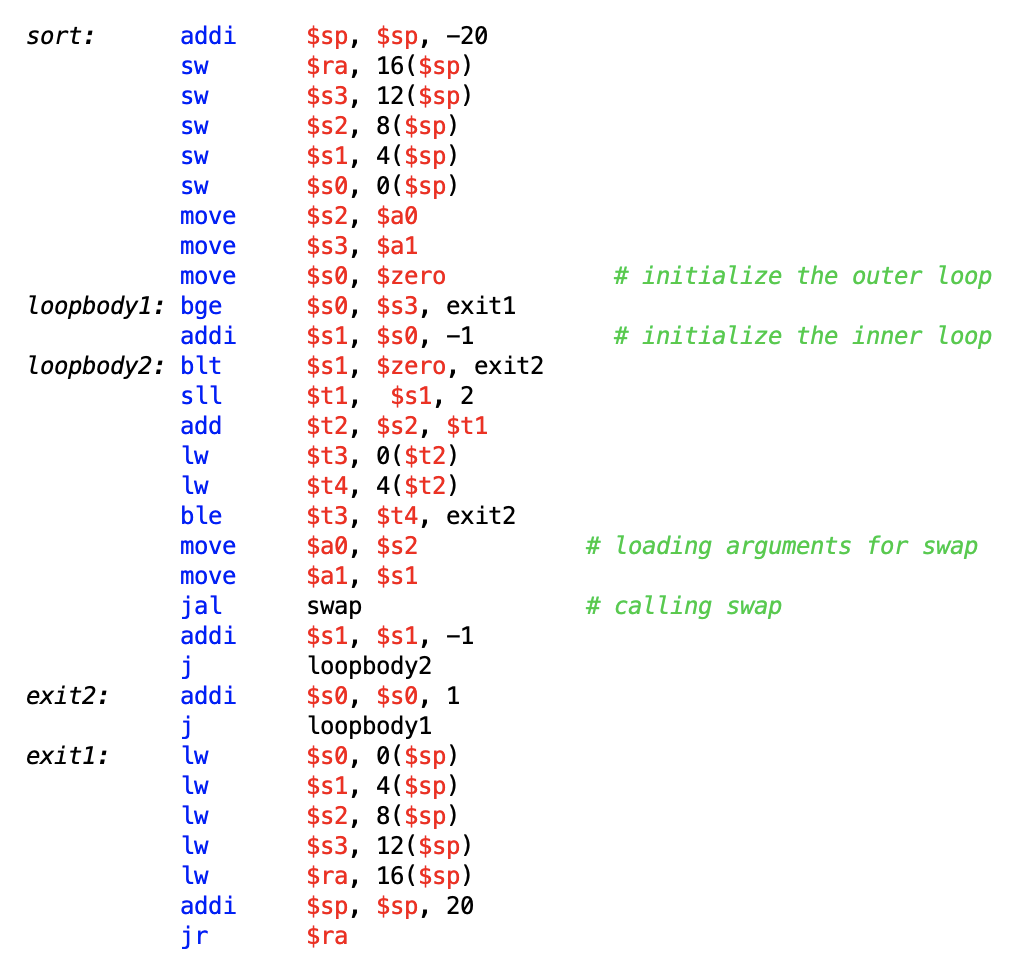 Completed Sort Procedure
Take a closer look at these 
   slides later if you'd like
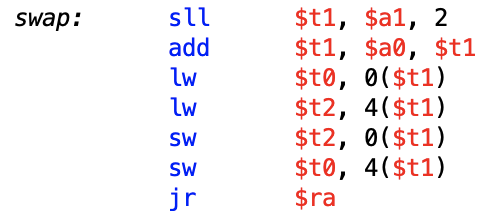 16
MARS
MARS is a simulator that reads in an assembly program
   and models its behavior on a MIPS processor

 Note that a “MIPS add instruction” will eventually be
   converted to an add instruction for the host computer’s
   architecture – this translation happens under the hood

 To simplify the programmer’s task, it accepts
   pseudo-instructions, large constants, constants in 
   decimal/hex formats, labels, etc.

 The simulator allows us to inspect register/memory
   values to confirm that our program is behaving correctly
17
Pseudo Instructions
Convenient Pseudo Instructions
blt- Branch on Less Than
bgt - Branch on Greater Than
ble - Branch on Less Than Equal
bge - Branch on Greater Than or Equal
li - Load Immediate
subi - Subtract Immediate
move - Move
18
Pseudo Instructions
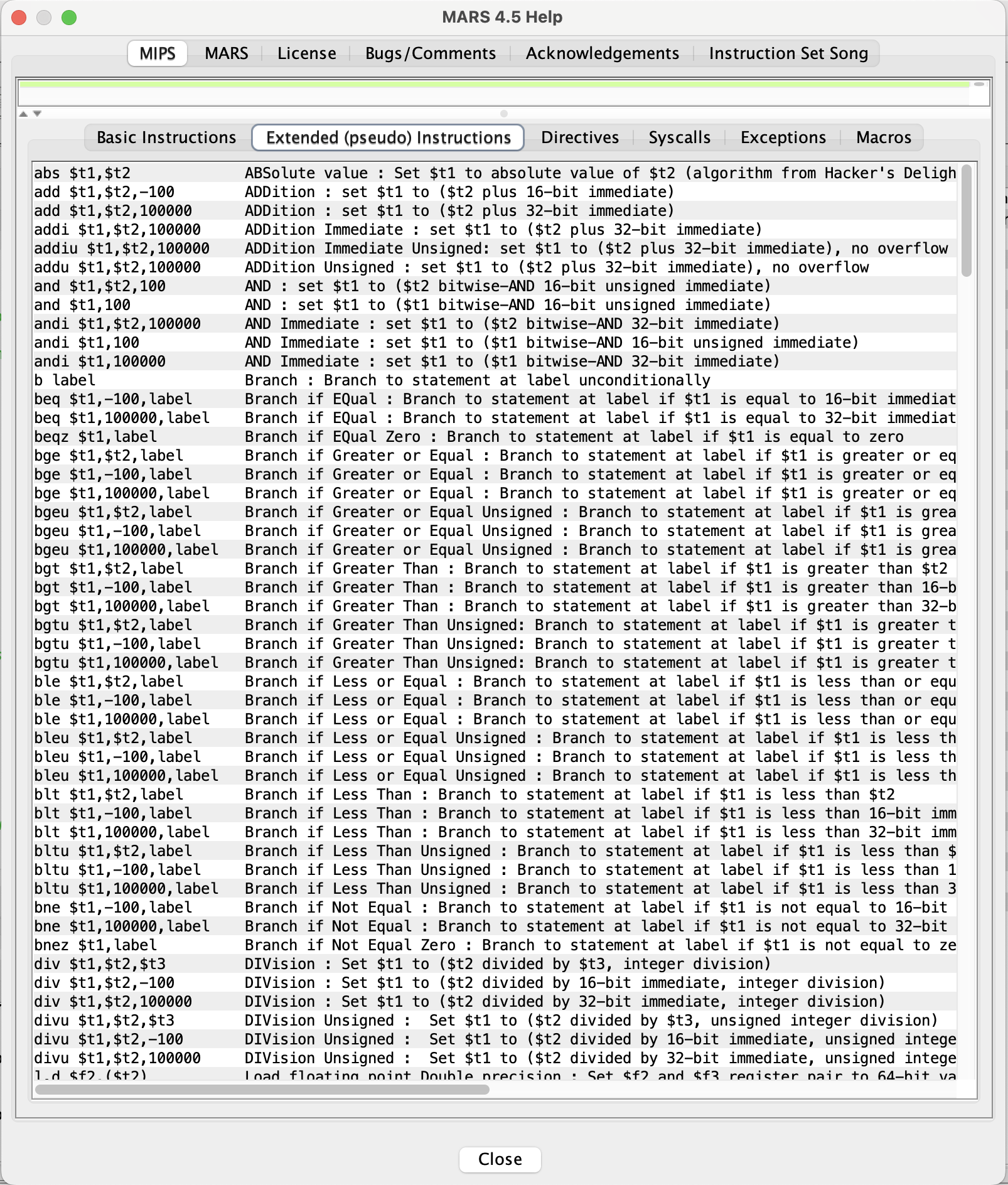 Check MARS documentation/help for more information on pseudo instructions
19
slti
if  ($a0 < 1) 
then …
else  … 


slti     $t0, $a0, 1                   # if $a0 < 1, set $t0 = 1, else $t0 = 0
beq    $t0, $zero, else
then: 
        …

else:
Easier to implement with pseudo-instructions like blt, bge.
20
MARS Intro – Tool Bar
Directives, labels, global pointers, system calls
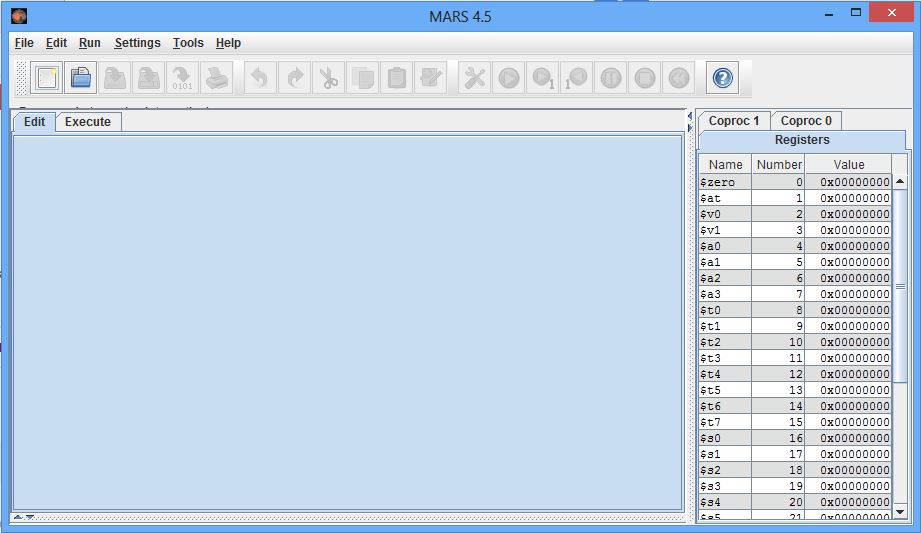 21
MARS Intro – Execute Information
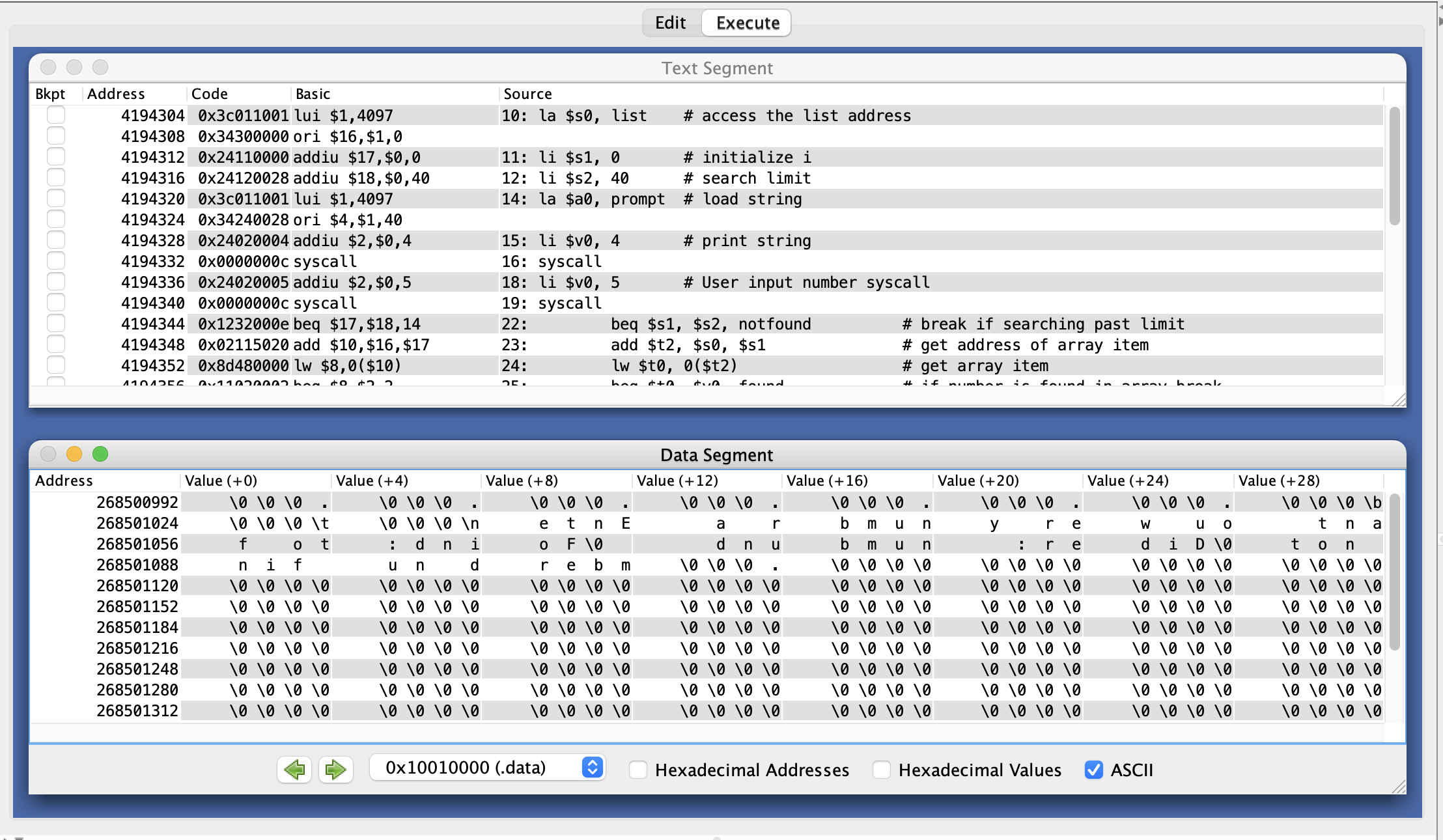 22
MARS Intro – Data/Memory Information
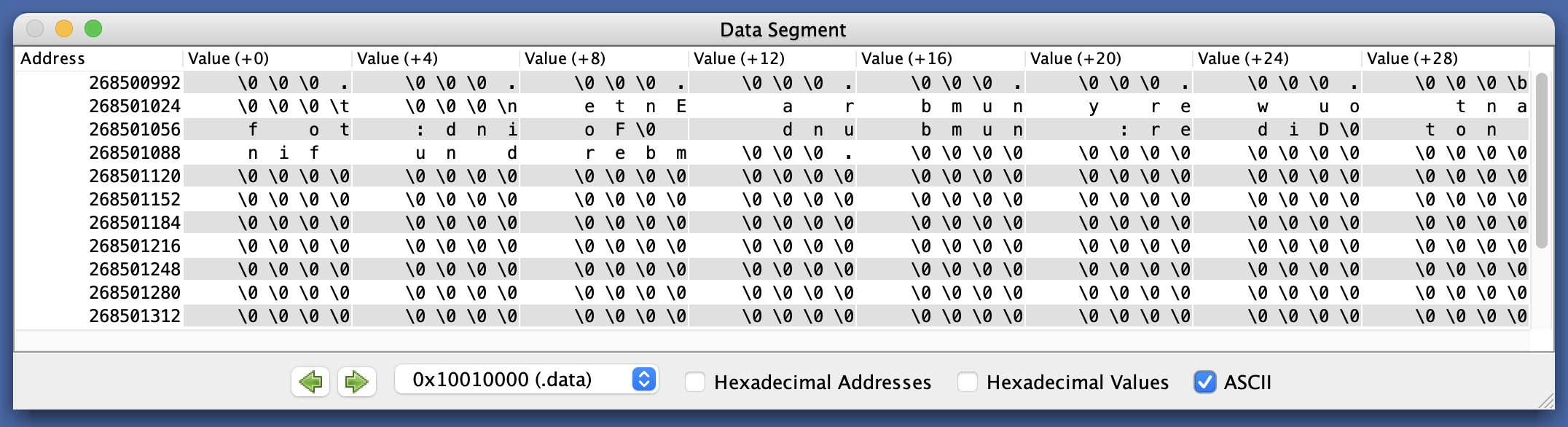 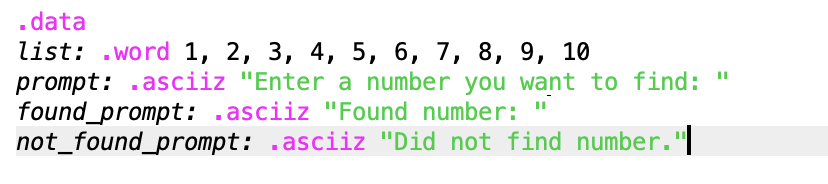 23
MARS Intro – Data/Memory Information
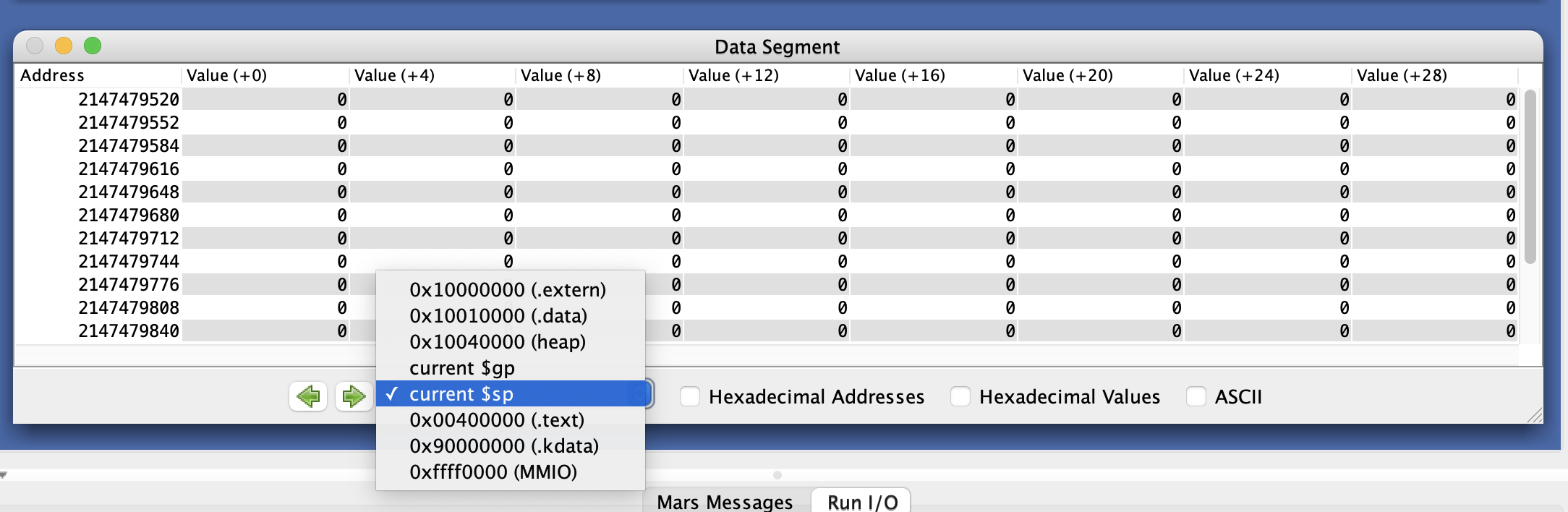 Debugging with memory values is very useful!
24
MARS Intro – Register Information
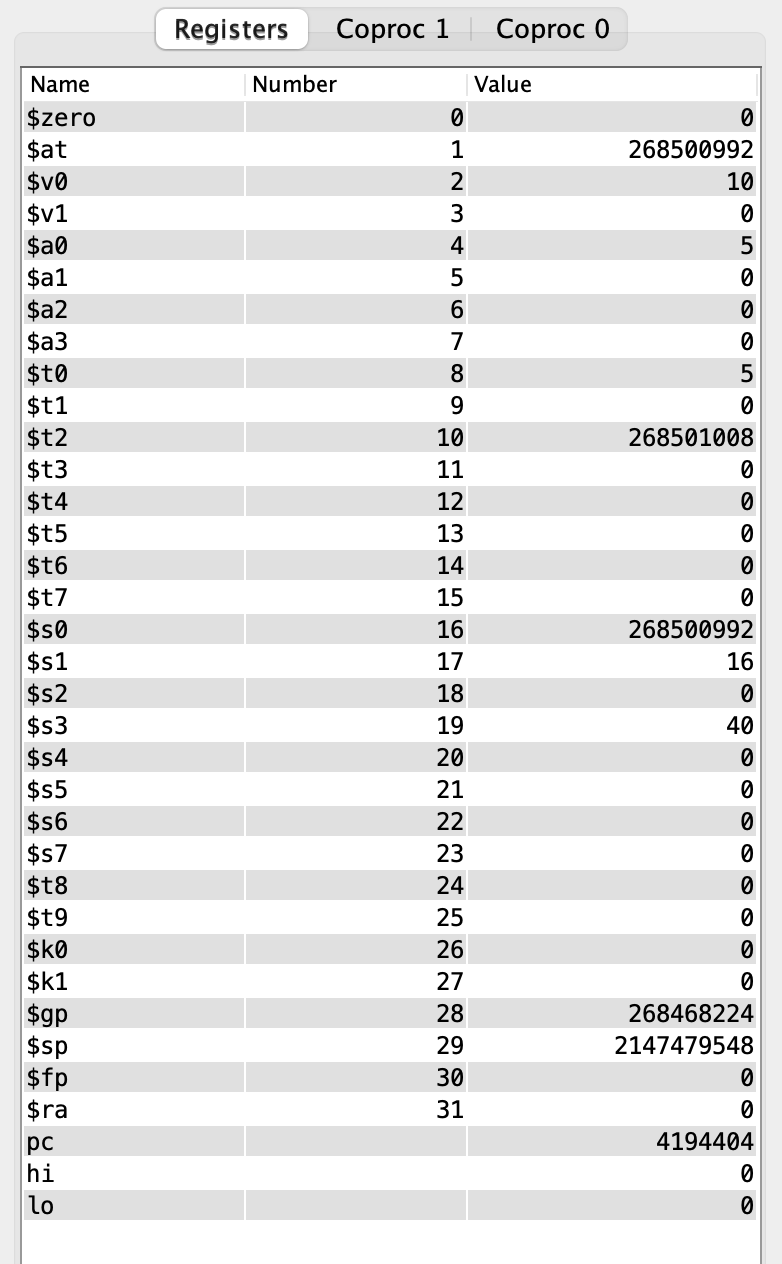 5 in $t0 
Address in $s0
10 in $v0
Incremented address in $t2
Read the google doc on the class webpage for details!
25
System Calls
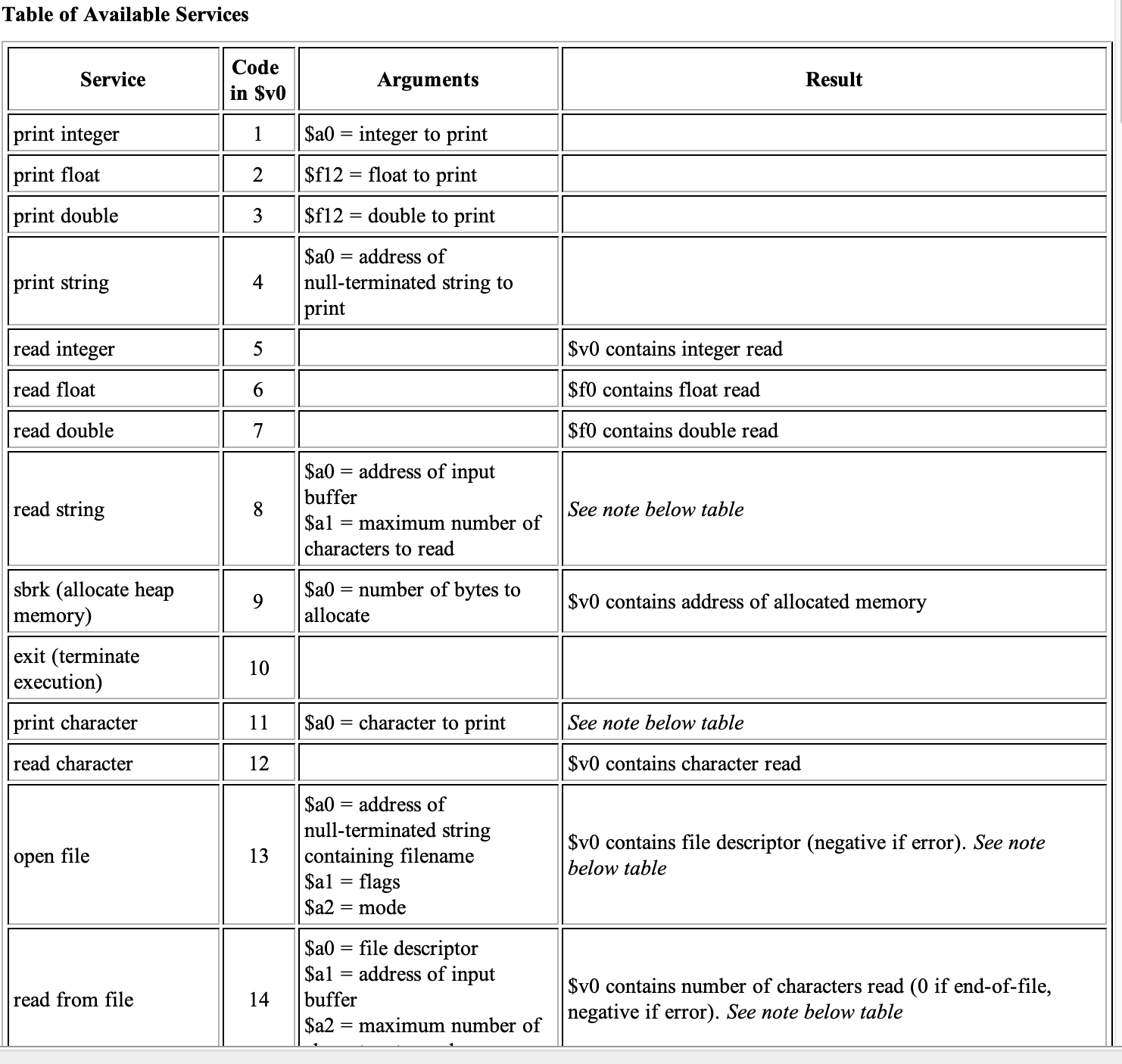 Print Integer
    - move $a0, $t0
    - li $v0, 1
    - syscall
Print String
    - la $a0, prompt 
    - li $v0, 4   
    - syscall   
Exit Program
    - li $v0, 10
    - syscall
26
Example Print Routine
.data
   str:     .asciiz   “the answer is ”
.text
   li      $v0, 4               # load immediate; 4 is the code for print_string
   la     $a0, str            #  the print_string syscall expects the string
                                     #  address as the argument; la is the instruction
                                    #  to load the address of the operand (str)
   syscall                      #  MARS will now invoke syscall-4
   li      $v0, 1              #  syscall-1 corresponds to print_int
   li      $a0, 5              #  print_int expects the integer as its argument
   syscall                      #  MARS will now invoke syscall-1
27
Example
Write an assembly program to prompt the user for two 
   numbers and print the sum of the two numbers
28
Example
.data
                                                               str1:  .asciiz  “Enter 2 numbers:”
   .text                                                    str2:  .asciiz  “The sum is ”
         li   $v0, 4
         la  $a0, str1
         syscall
         li   $v0, 5
         syscall
         add  $t0, $v0, $zero
         li   $v0, 5
         syscall                                
         add  $t1, $v0, $zero           
         li   $v0, 4       
         la  $a0, str2         
         syscall
         li    $v0, 1
         add  $a0, $t1, $t0
         syscall
29